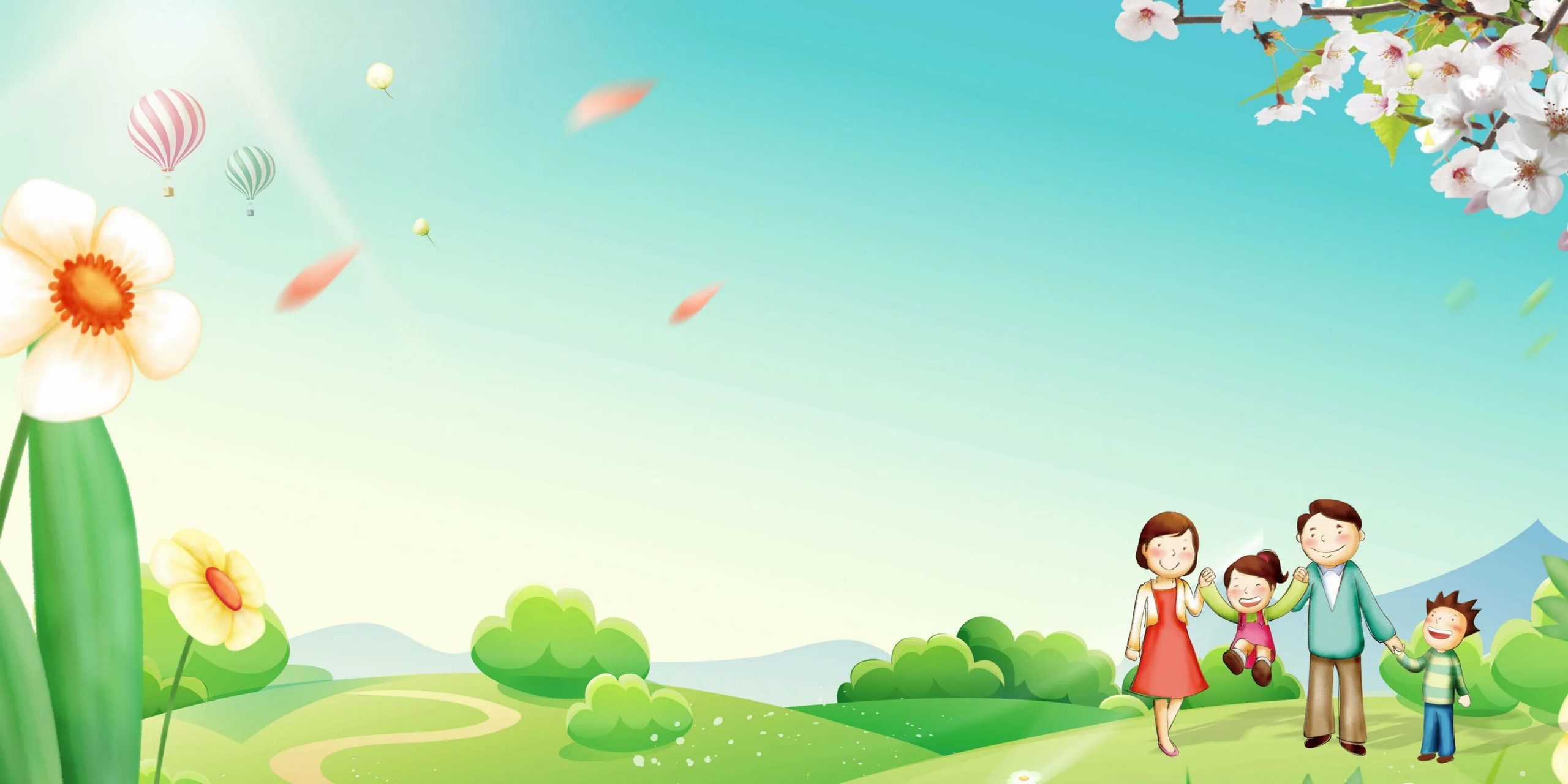 МБДОУ «ЦРР – детский сад №6 «Кыталык»
с. Намцы Намского улуса  Республика Саха (Якутия)
«Эффективное общение и взаимодействие с родителями дошкольников»
Проект «Клуб бабушек «Бэйбэрикээн»
Автор: Хоютанова Марфа Даниловна
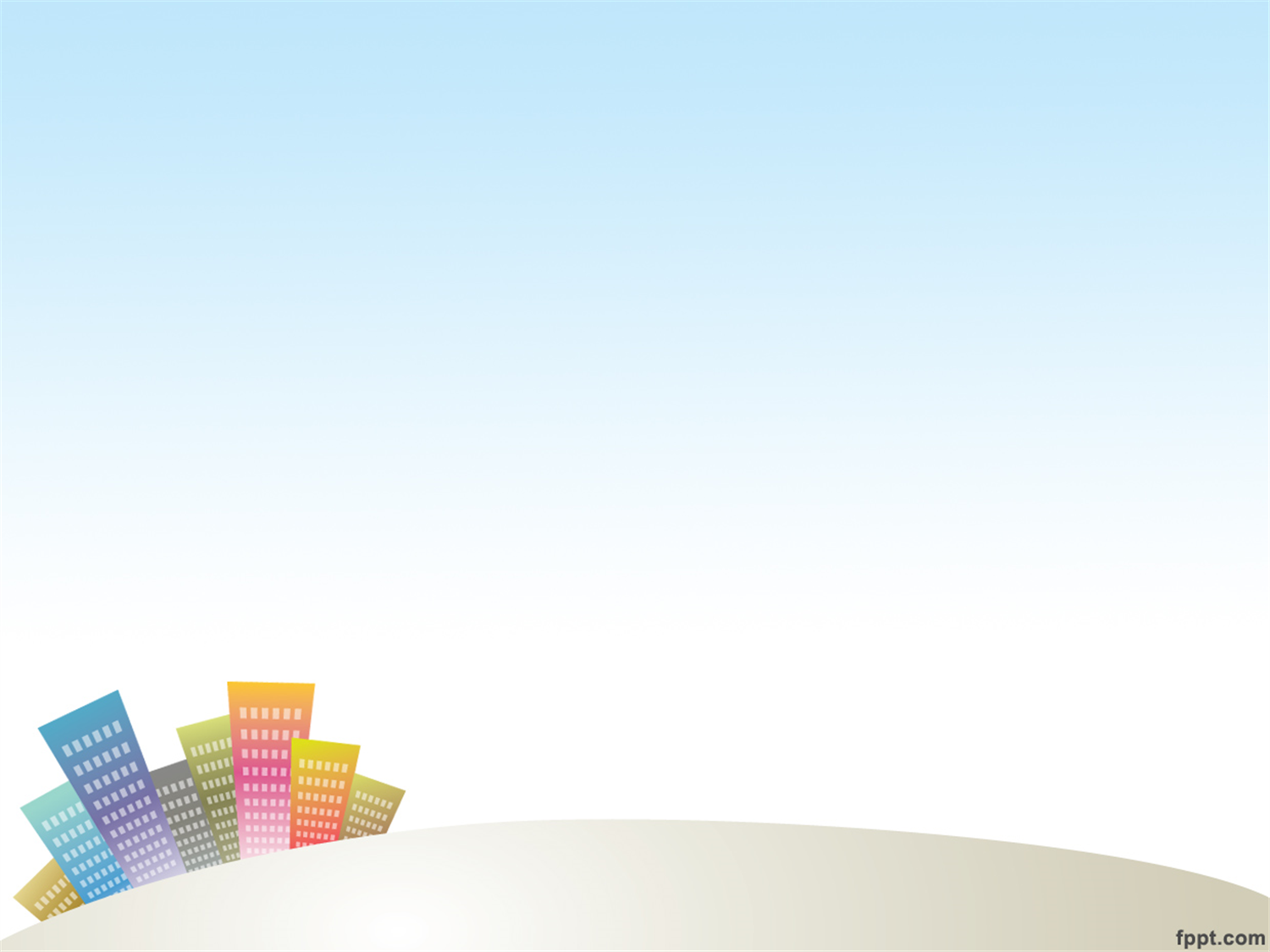 Основные  цели  взаимодействия  детского  сада с семьей  в соответствии с Федеральной образовательной  программой (ФОП ДО)  Согласно Федеральной образовательной программе дошкольного образования главными целями взаимодействия педагогического коллектива ДОО с семьями  обучающихся дошкольного возраста являются:- обеспечение психолого-педагогической поддержки семьи и повышение компетентности родителей (законных представителей) в вопросах образования, охраны и укрепления здоровья детей младенческого, раннего и дошкольного возрастов;-обеспечение единства подходов к воспитанию и обучению детей в условиях ДОО и семьи; повышение воспитательного потенциала семьи.Задачи взаимодействия педагогического коллектива ДОО с семьями обучающихся.  Информирование родителей (законных представителей) и общественности относительно целей ДО, общих для всего образовательного пространства Российской Федерации, о мерах господдержки семьям, имеющим детей дошкольного возраста, а также об образовательной программе, реализуемой в ДОО.
Просвещение родителей (законных представителей), повышение их правовой, психолого-педагогической компетентности в вопросах охраны и укрепления здоровья, развития и образования детей.
 Способствование развитию ответственного и осознанного родительства как базовой основы благополучия семьи.
 Построение взаимодействия в форме сотрудничества и установления партнёрских отношений с родителями (законными представителями) детей младенческого, раннего и дошкольного возраста для решения образовательных задач.
Вовлечение родителей (законных представителей) в образовательный процесс.
https://top-fon.com/uploads/posts/2023-01/1674871444_top-fon-com-p-zelenii-fon-s-babochkami-dlya-prezentatsii-184.jpg
https://top-fon.com/uploads/posts/2023-01/1674871444_top-fon-com-p-zelenii-fon-s-babochkami-dlya-prezentatsii-184.jpg
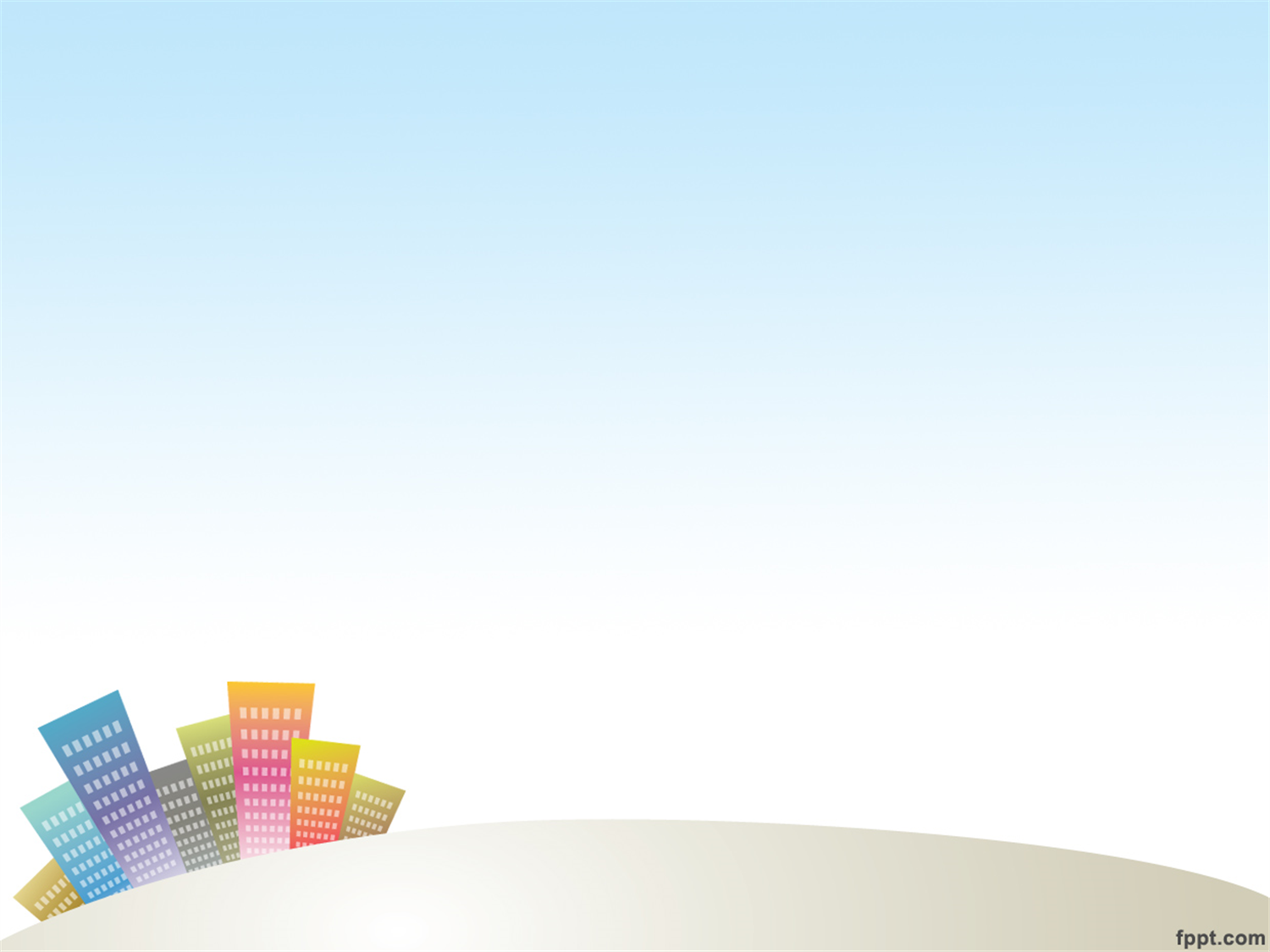 Актуальность

Одна из самых актуальных  и значимых тем в современной педагогике – идея сотрудничества. Её суть заключается во взаимодействии дошкольного учреждения и всех членов семьи ради достижения общей цели воспитания  здоровых и счастливых детей; наделенных чувством долга, любящих  родителей и других членов семьи,  уважающих окружающих,  на основе возрождения  народных традиций.
Практика показывает, что взаимопонимание и взаимодействие родителей и педагогов редко возникает сразу. Это длительный процесс, долгий и кропотливый труд. Результат его для педагога не столько понимание самим родителем, сколько времени он  уделяет ребенку, сколько появления желания принимать участие  в его воспитании, учиться играть, содержательно проводить с ним время дома и в детском саду
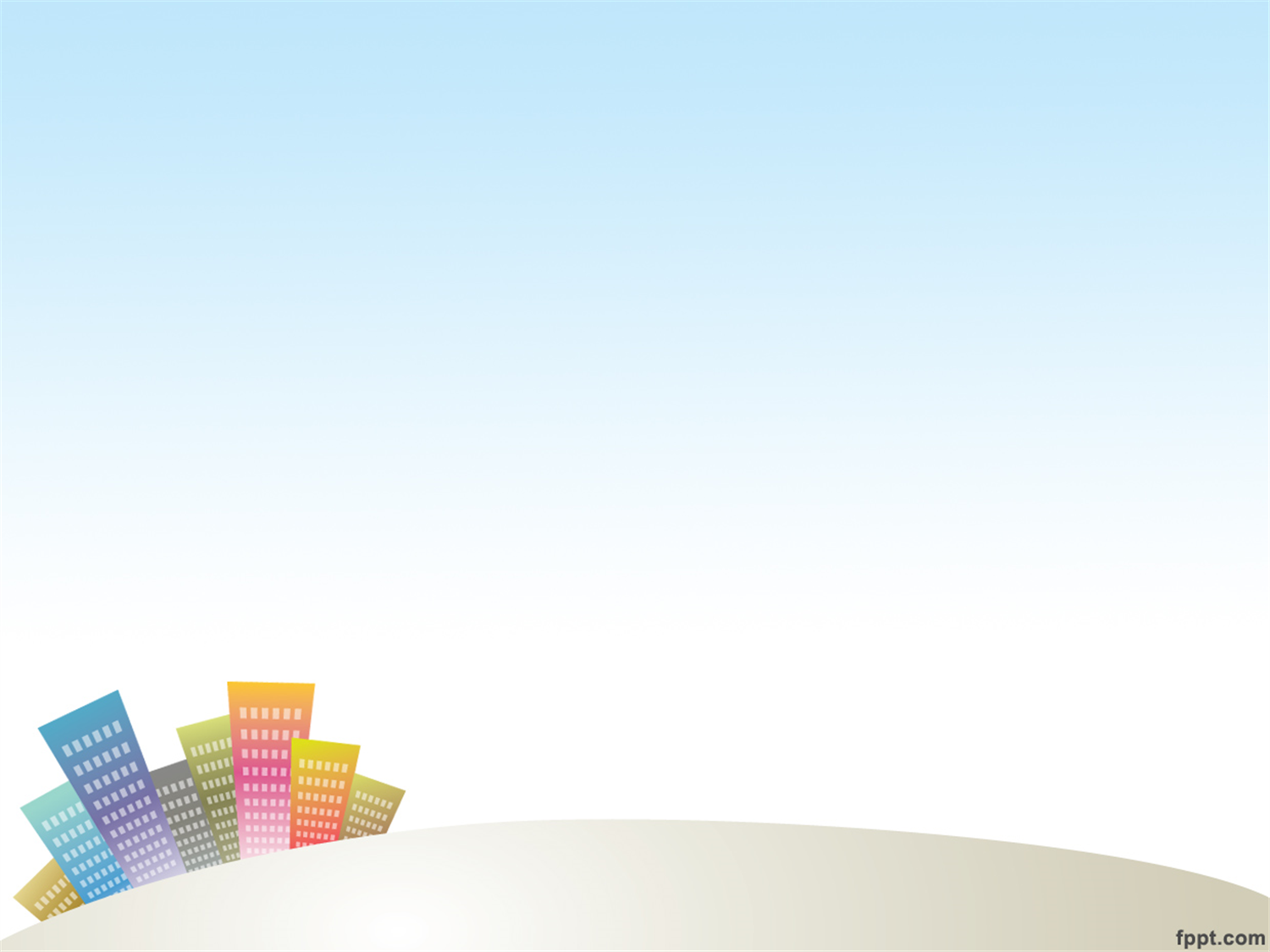 План реализации:- определение цели проекта;- разработка плана достижений цели;- составление плана схемы проекта;- разработка домашних заданий для родителей и детей;- показ видеозаписей. Презентация проекта.Участники проекта: бабушки, мамы, папы, дедушки, воспитатели, помощники воспитателя и дети.
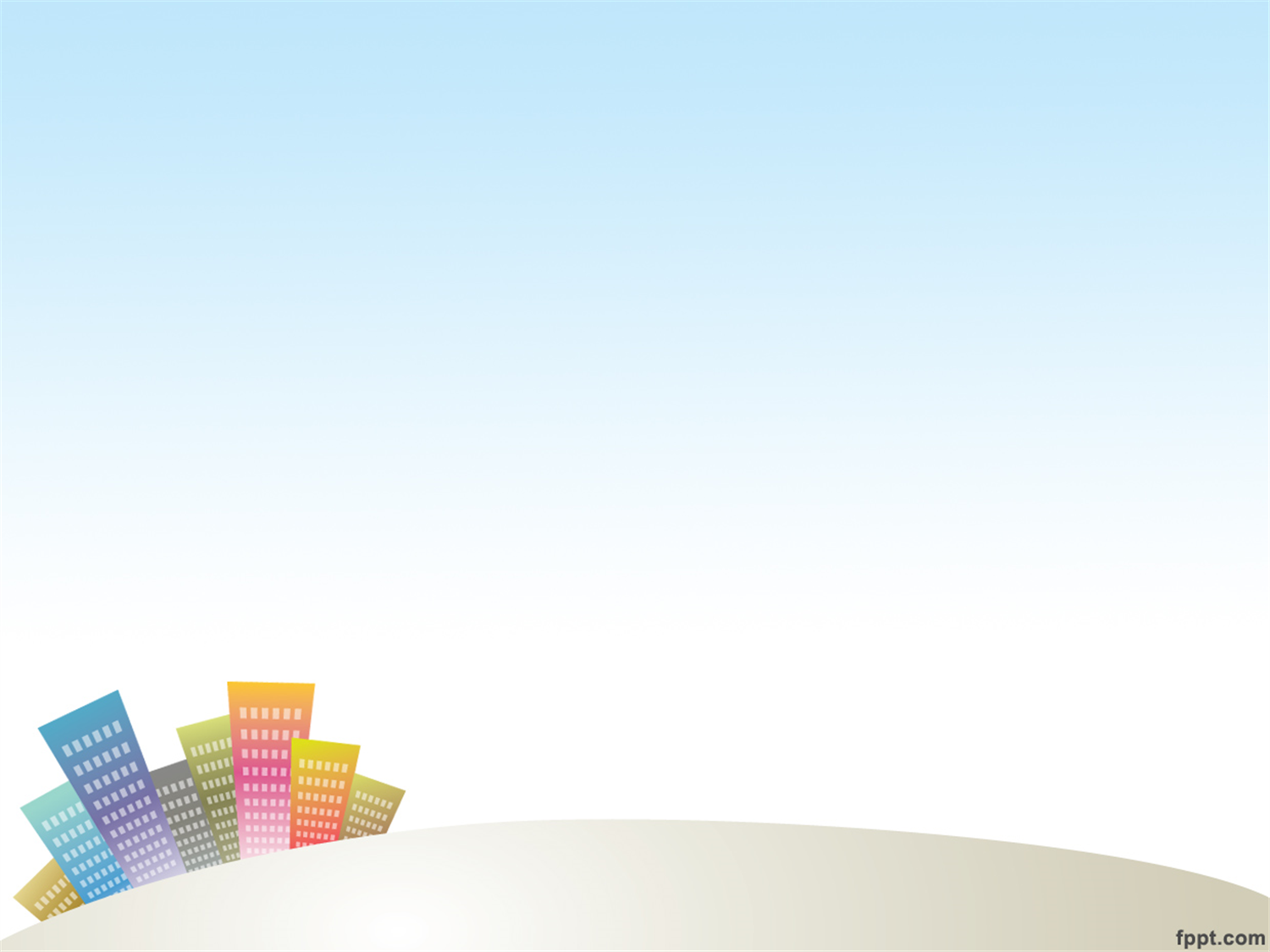 Обоснование проекта

Связь поколений – важный аспект воспитания дошкольников. На сегодняшний день родным людям зачастую не хватает времени на элементарное общение друг с другом, не говоря о полноценном участии в жизни ребенка. 

Цель:
Необходимо объединить старших членов семьи и детей, подарить им минуты радости  и ощущении заботы в рамках клубной деятельности.
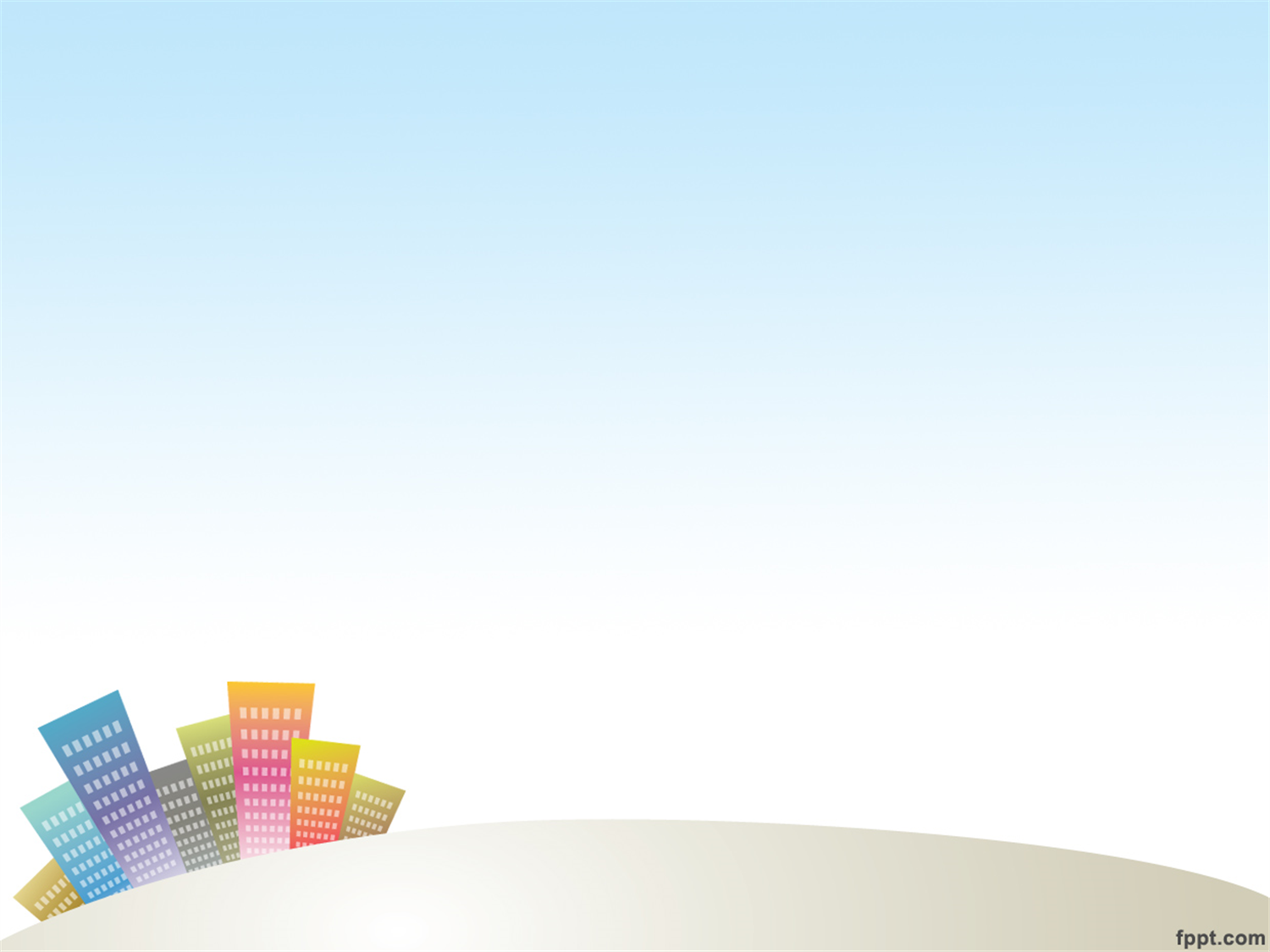 Ожидаемые результаты- создание условия для эмоционального, духовного, творческого общения ребенка с близкими ему людьми;- повышение осознанного восприятия старшего поколения как источника мудрости, опыта;- укрепление внутрисемейных отношений и установление более прочной связи трех поколений.
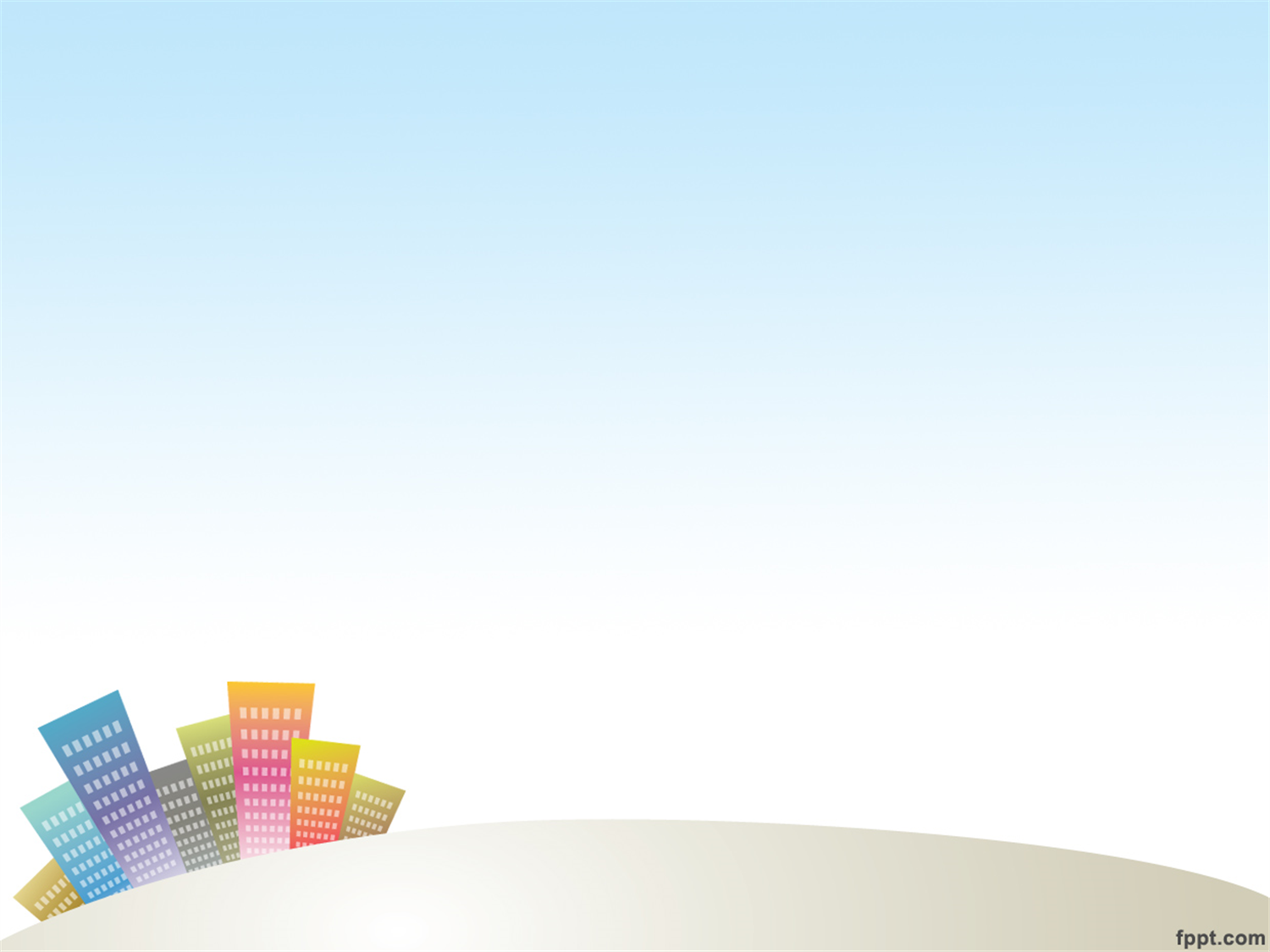 Семейная гостиная
Мастер - классы
Беседы
Формы работы
Обмен опытом
Посиделки
Организация выставок, конкурсов
Участие в мероприятиях
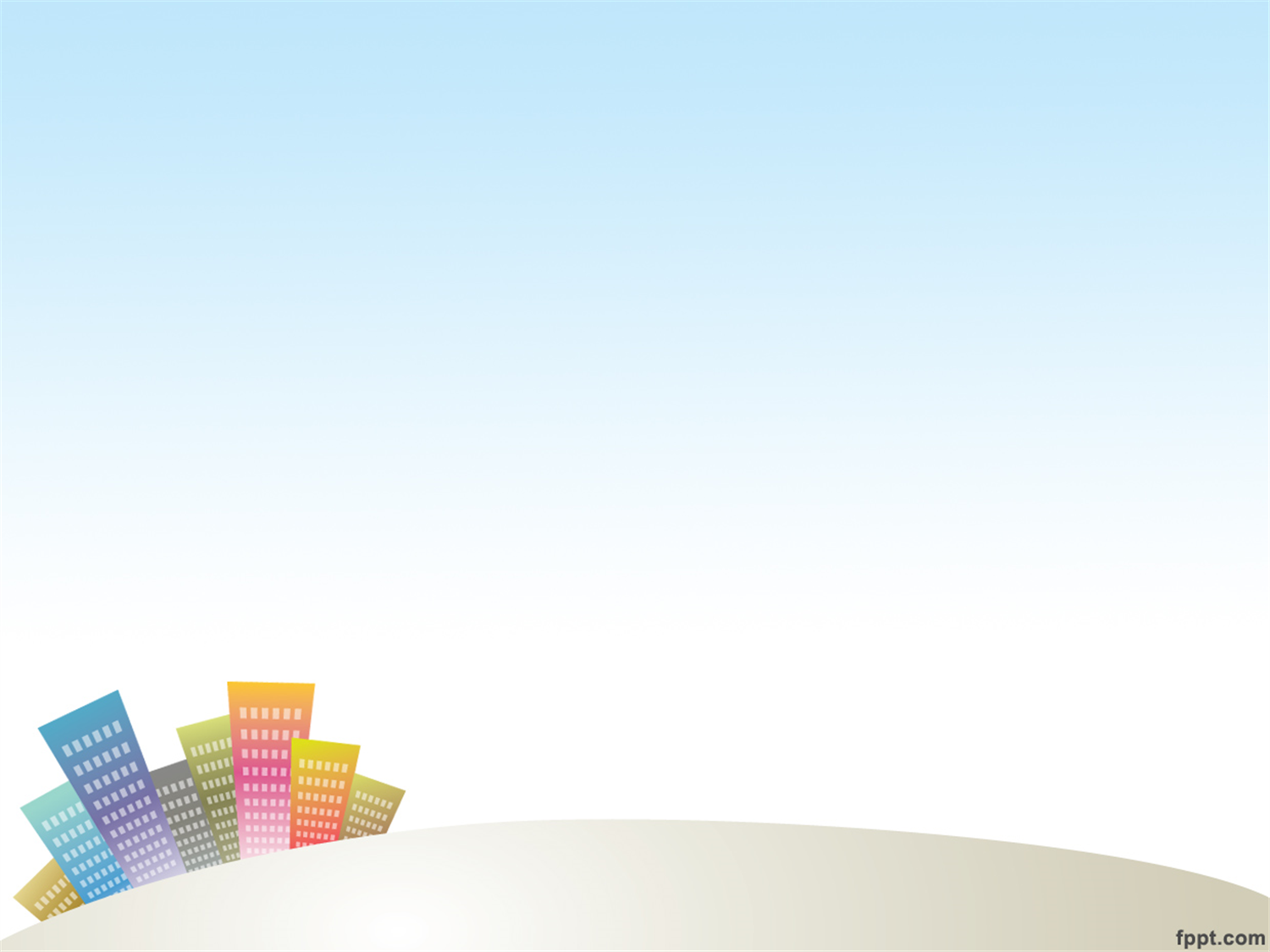 План работы  клуба бабушек «Бэйбэрикээн»
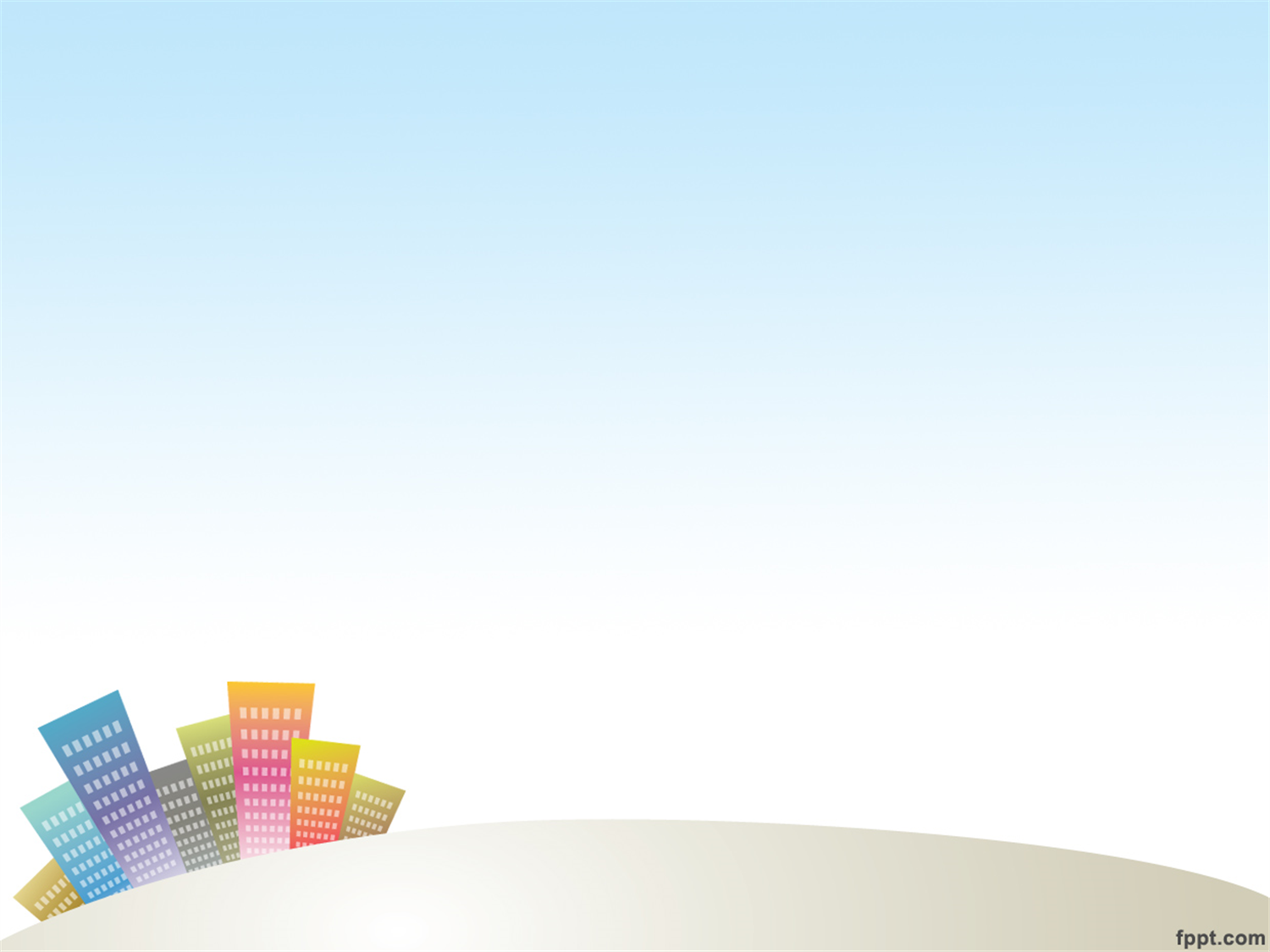 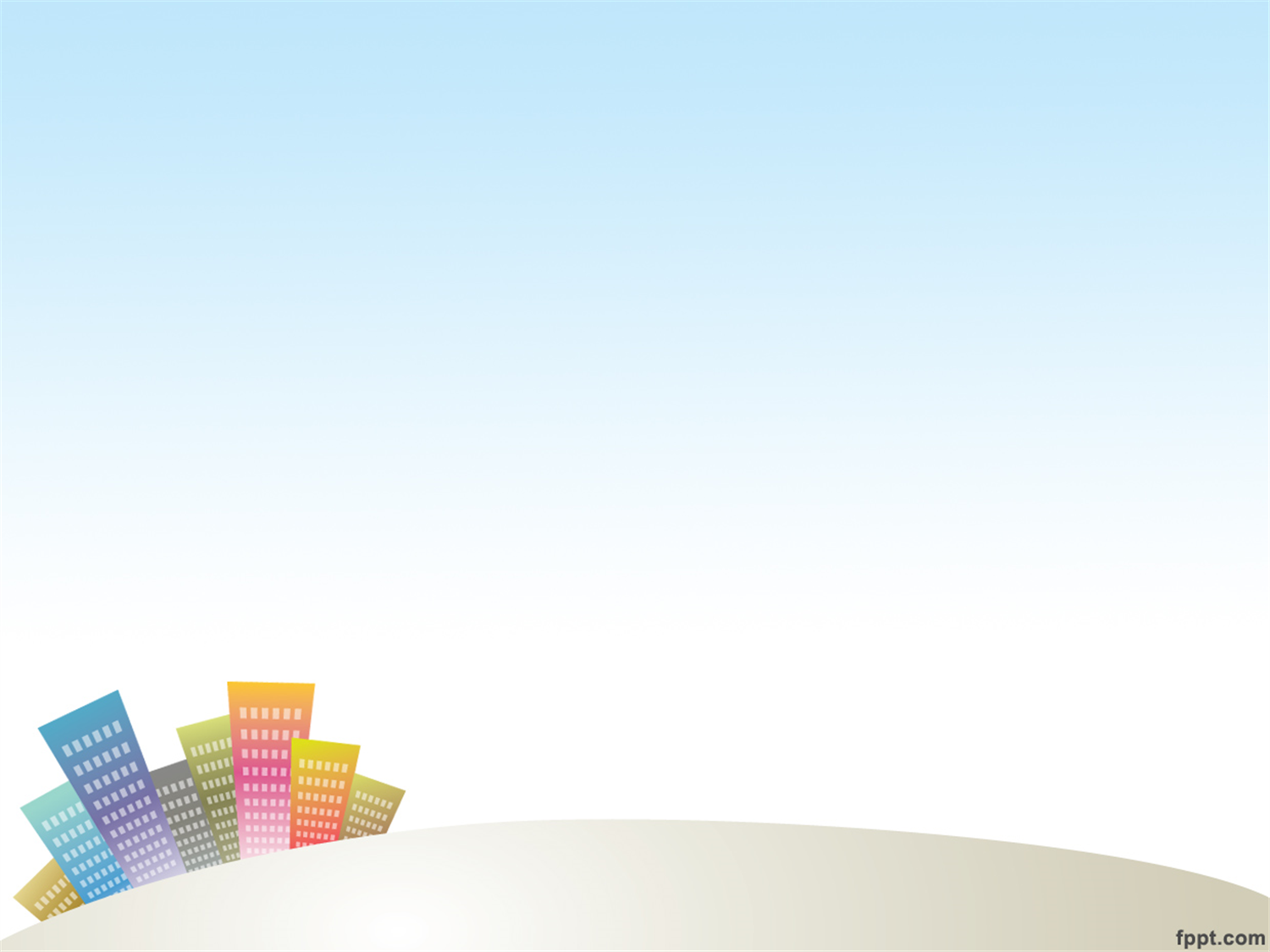 Критерии оценки эффективности :

Ежегодное  прослеживание,  через  заполнение  экрана  участия  родителей в  воспитательно – образовательном процессе детского  сада.
Результатами анкетирования в начале и в конце учебного года.
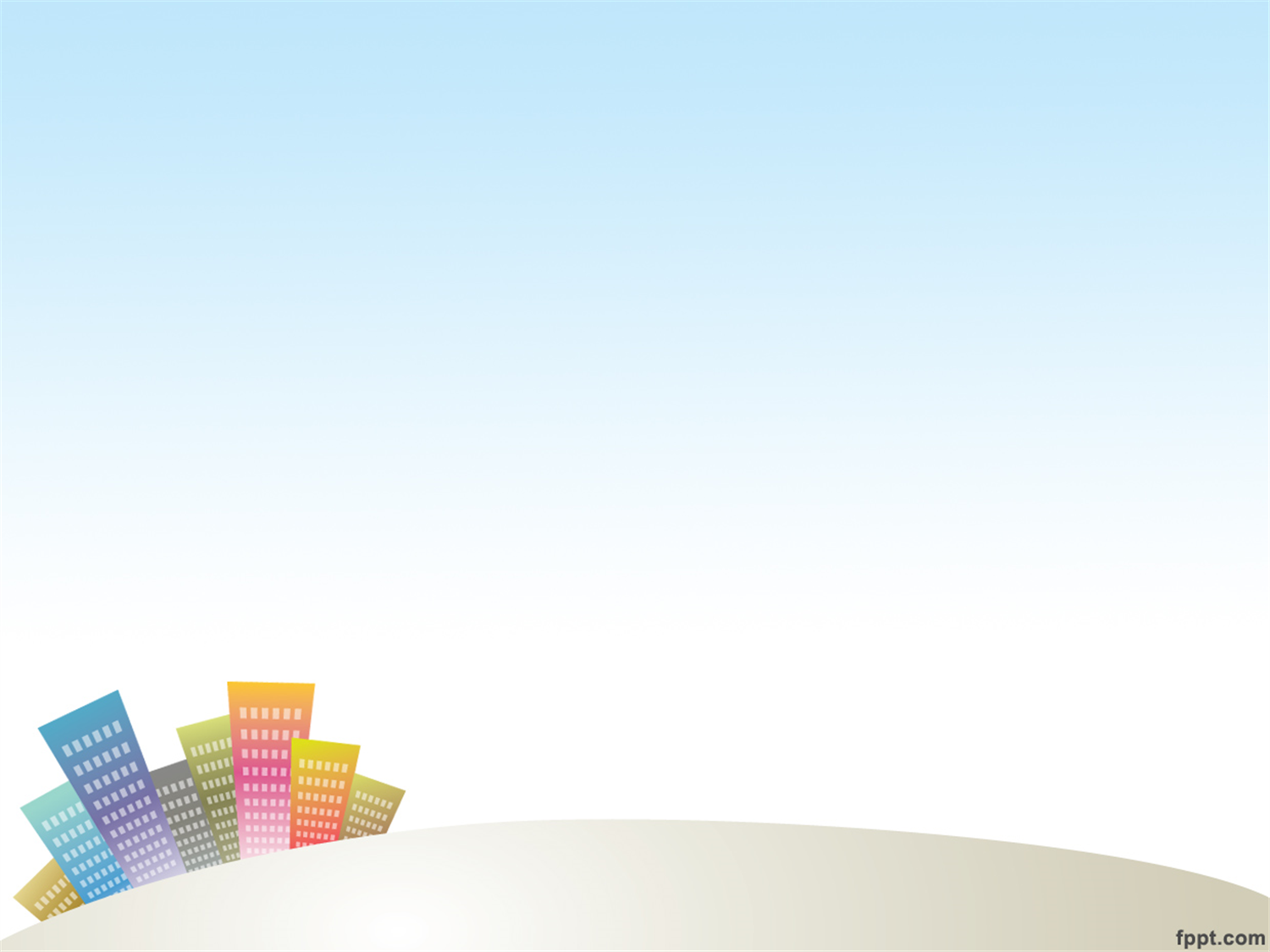 Участие бабушек в утренниках, развлечениях, праздниках
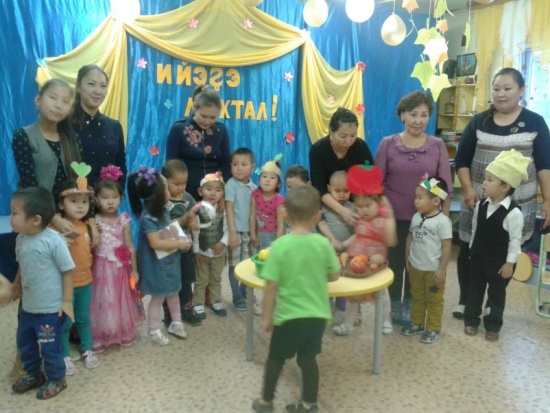 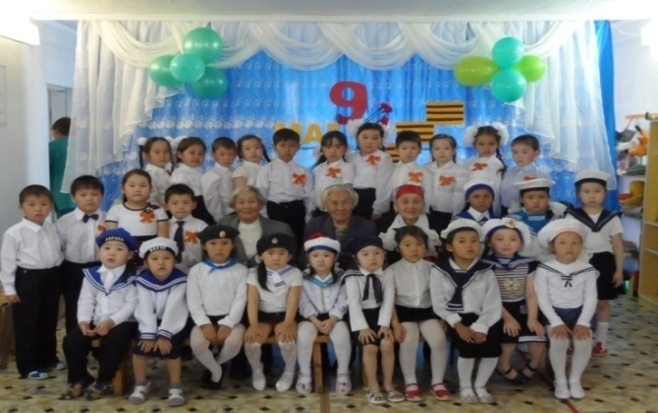 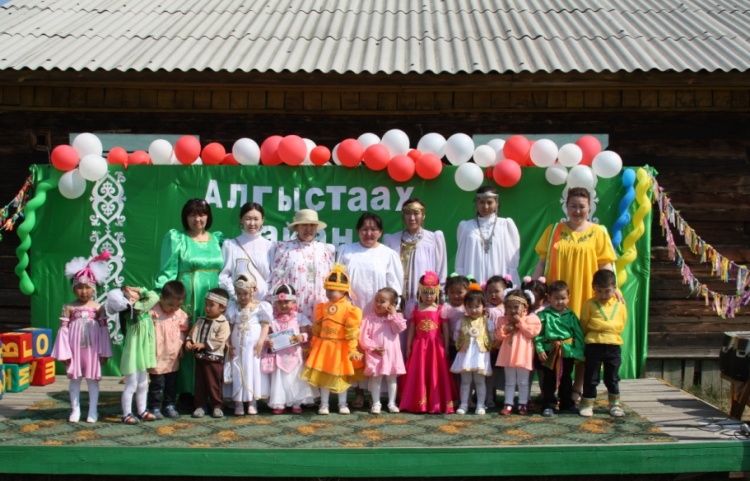 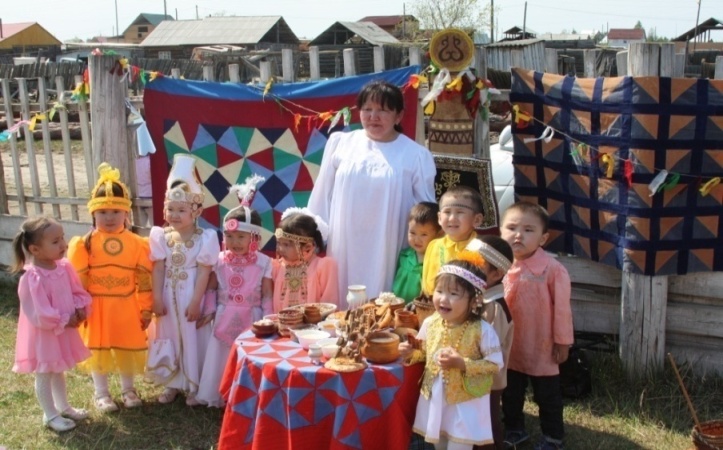 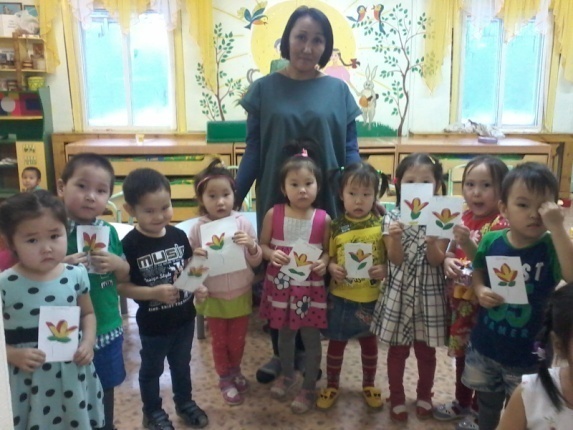 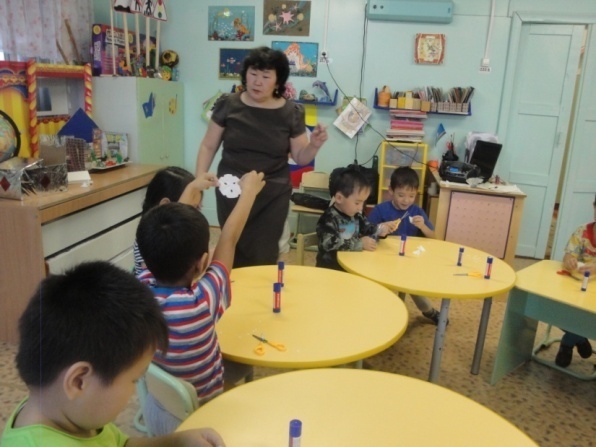 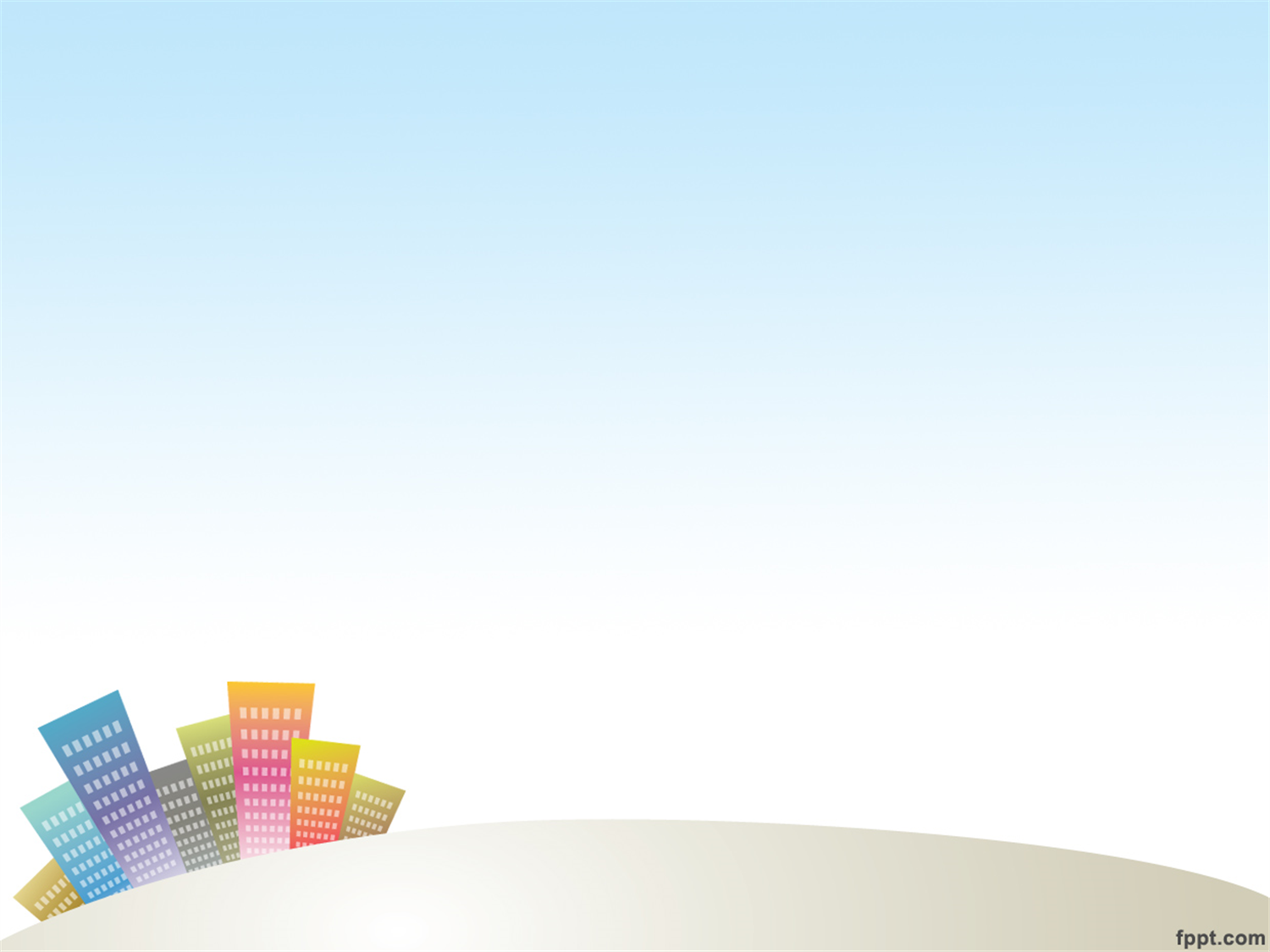 Выставки поделок своими руками
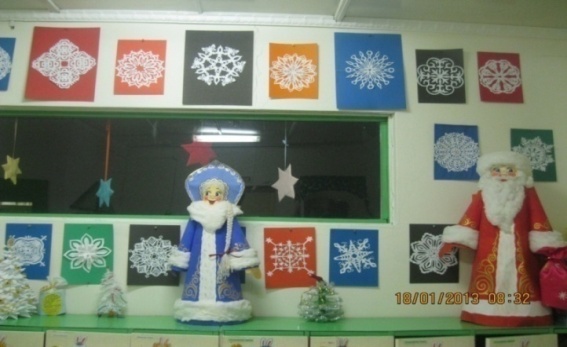 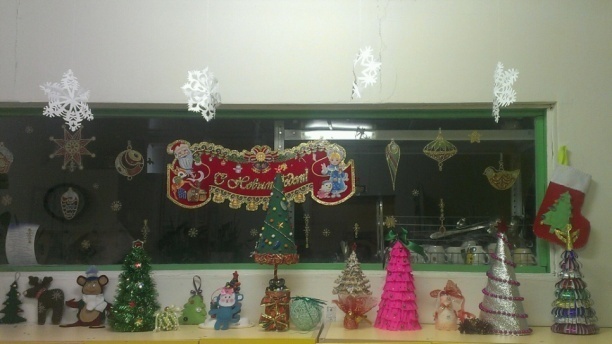 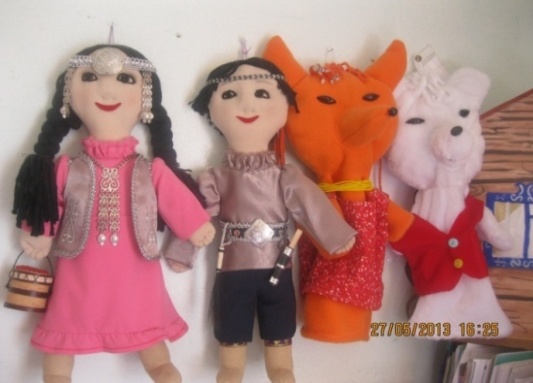 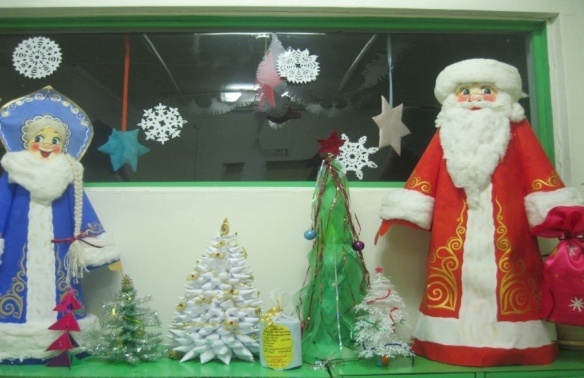 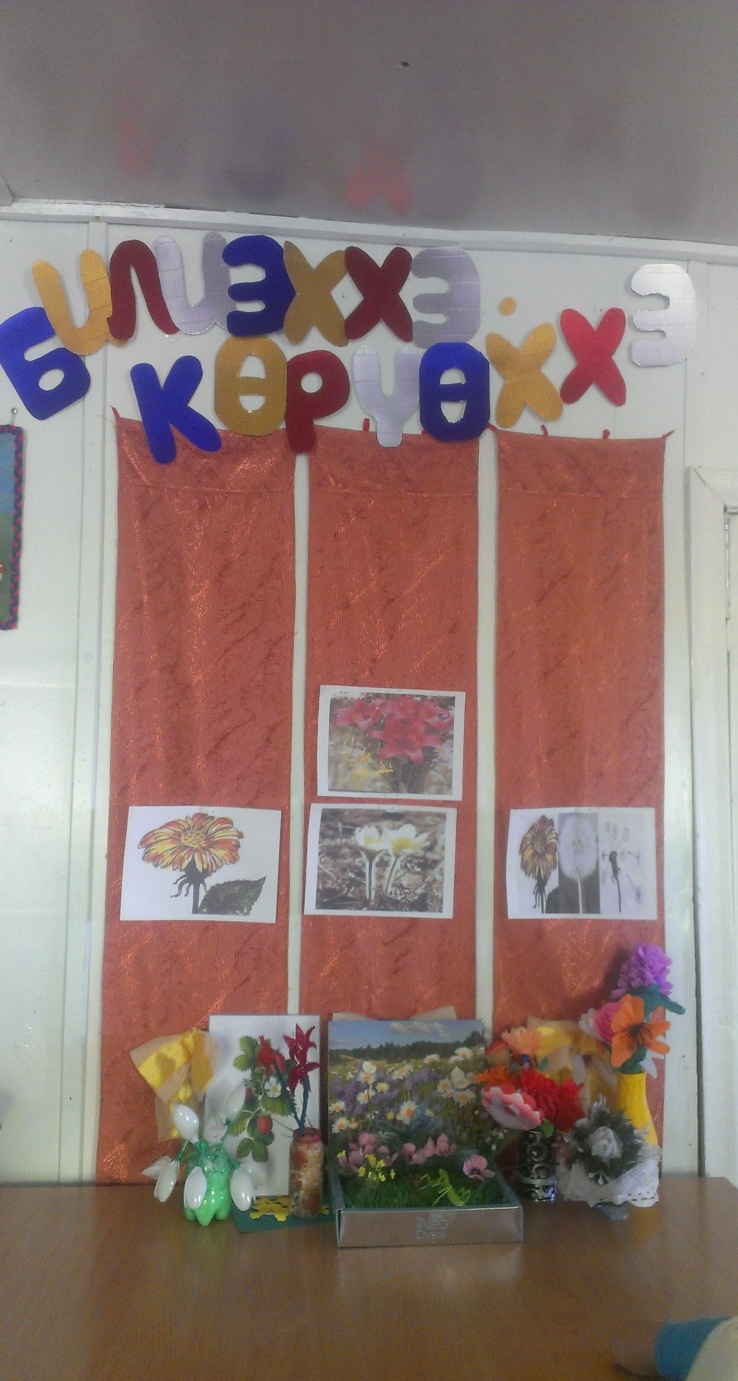 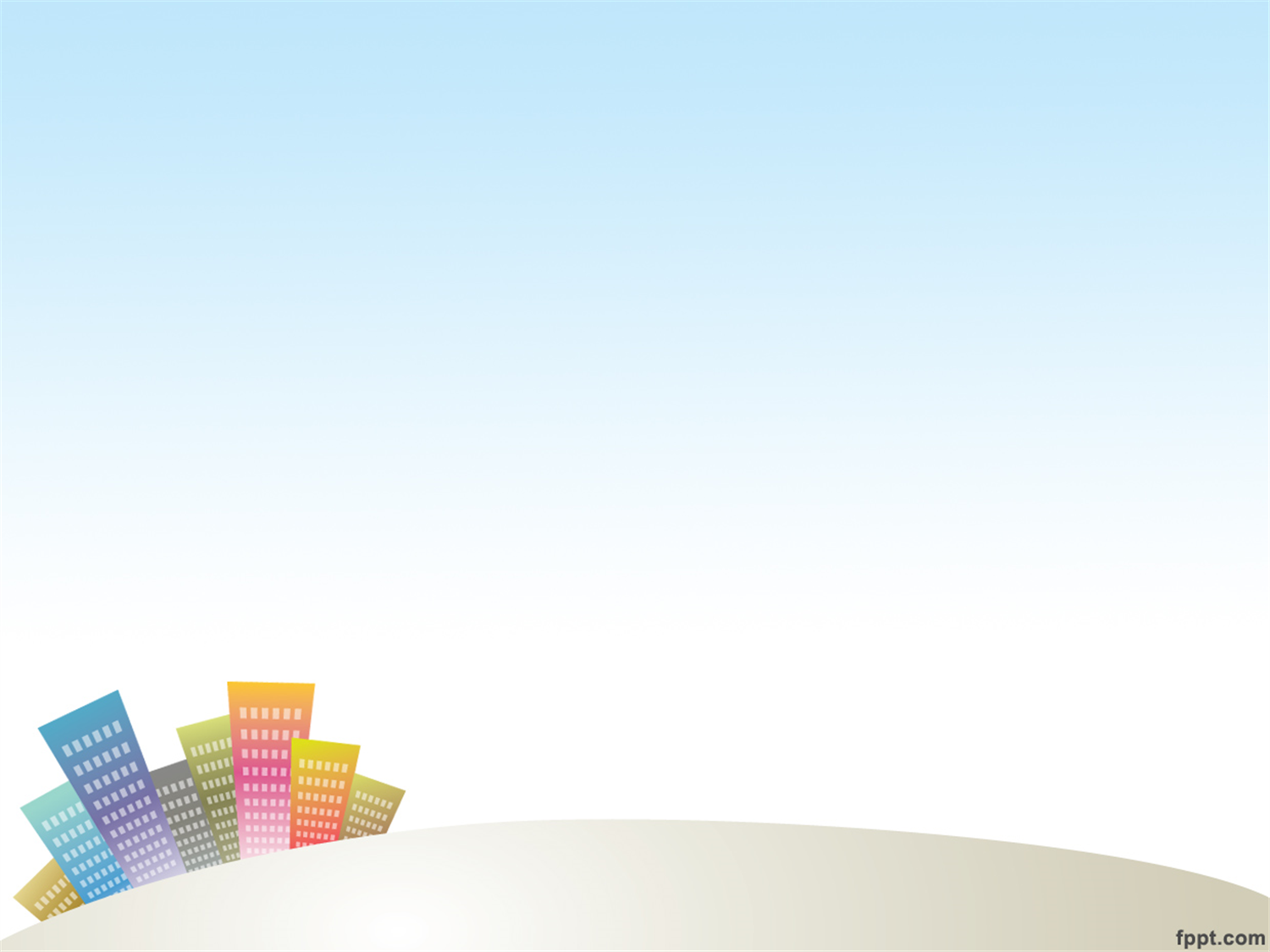 Стенд «Я и моя семья»
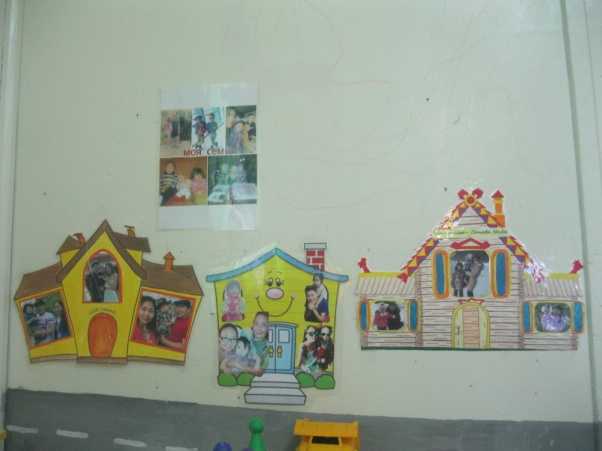 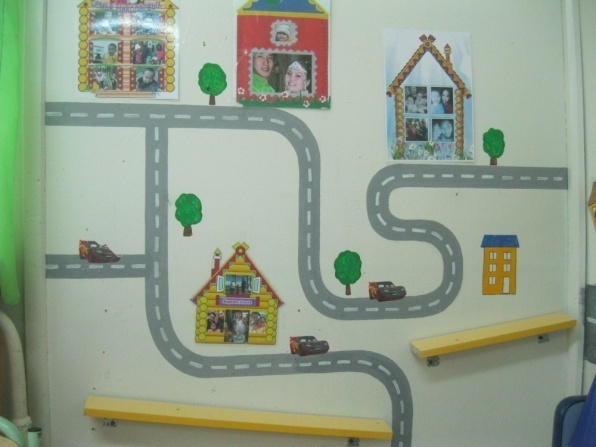 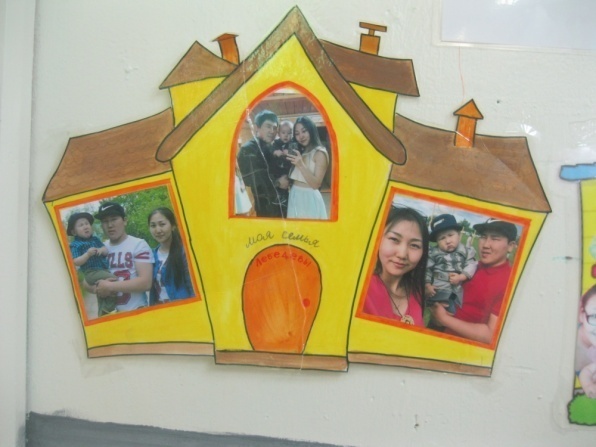 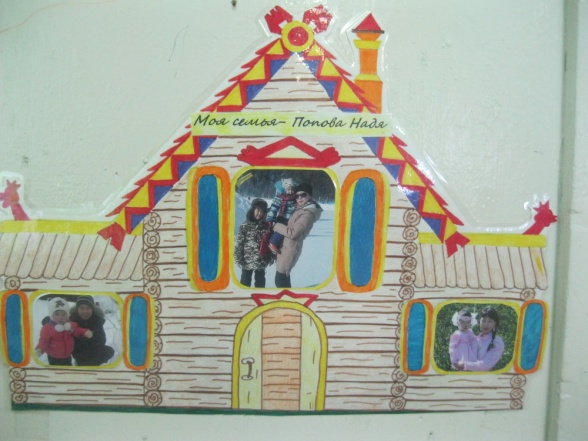 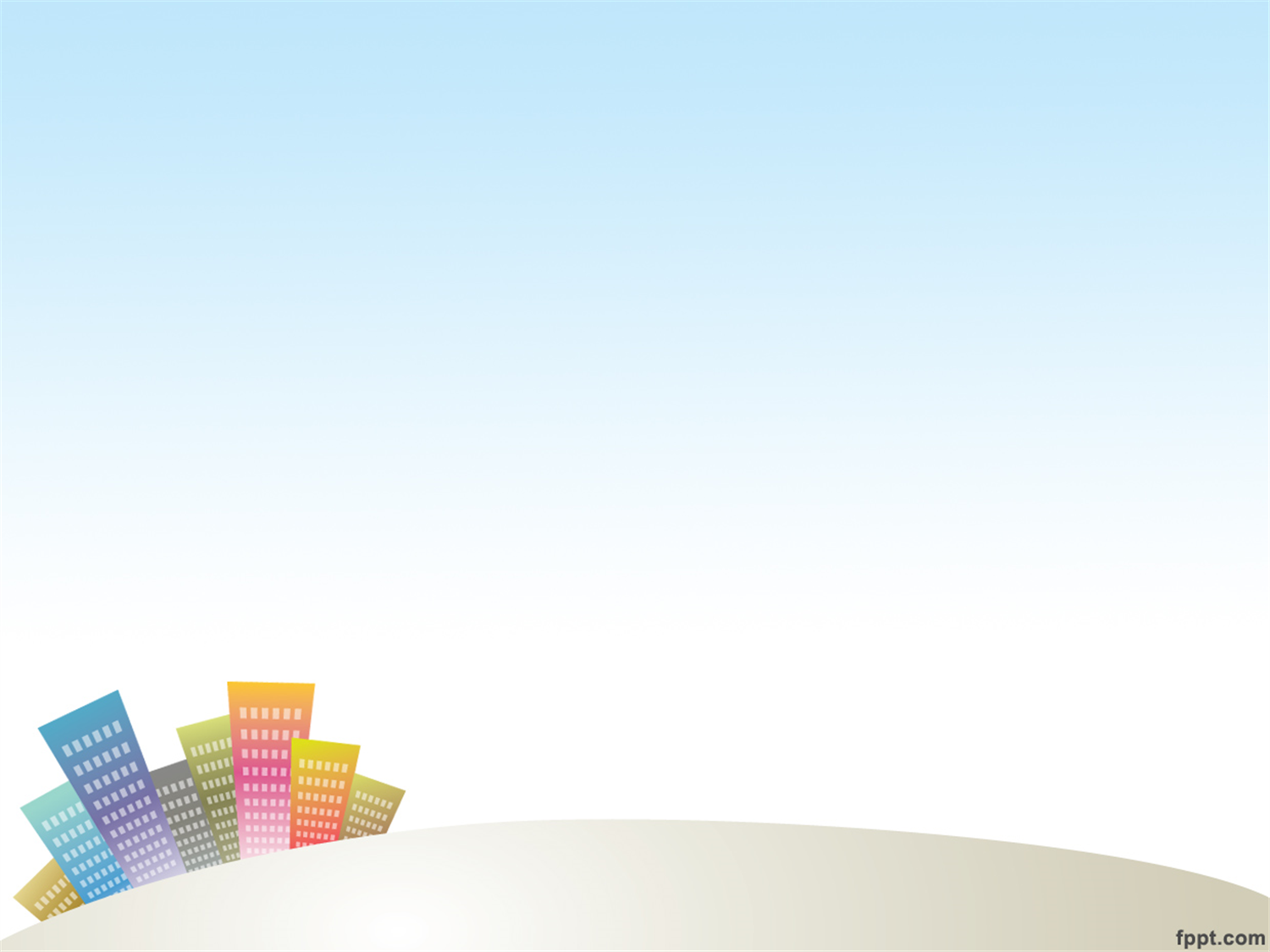 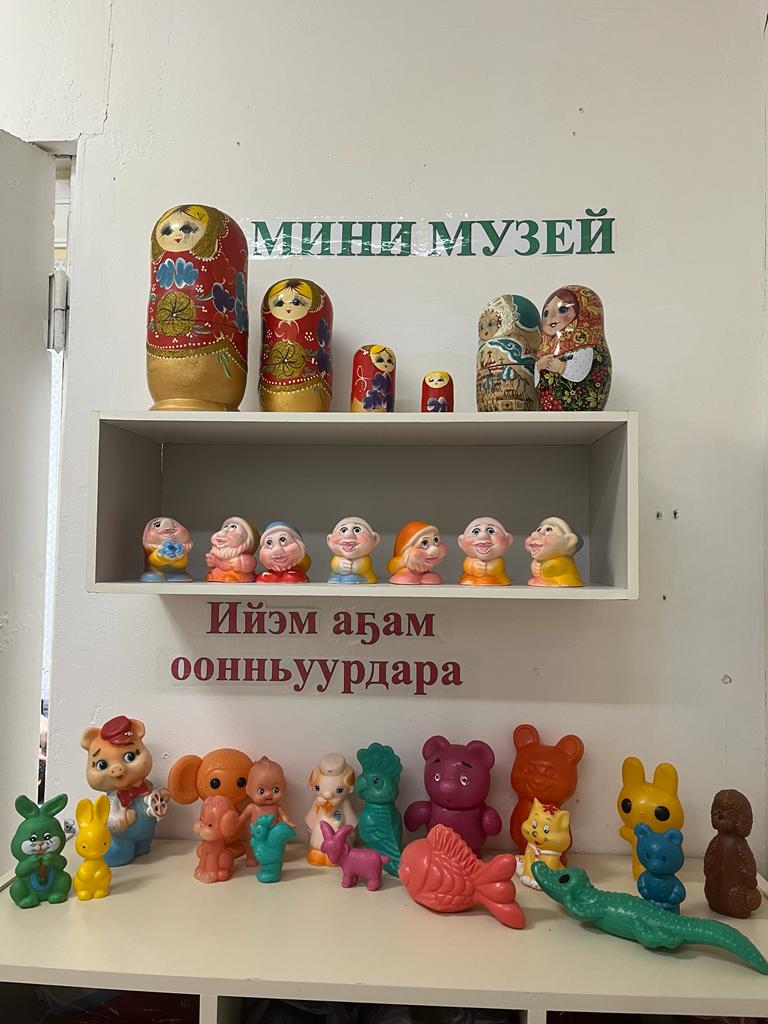 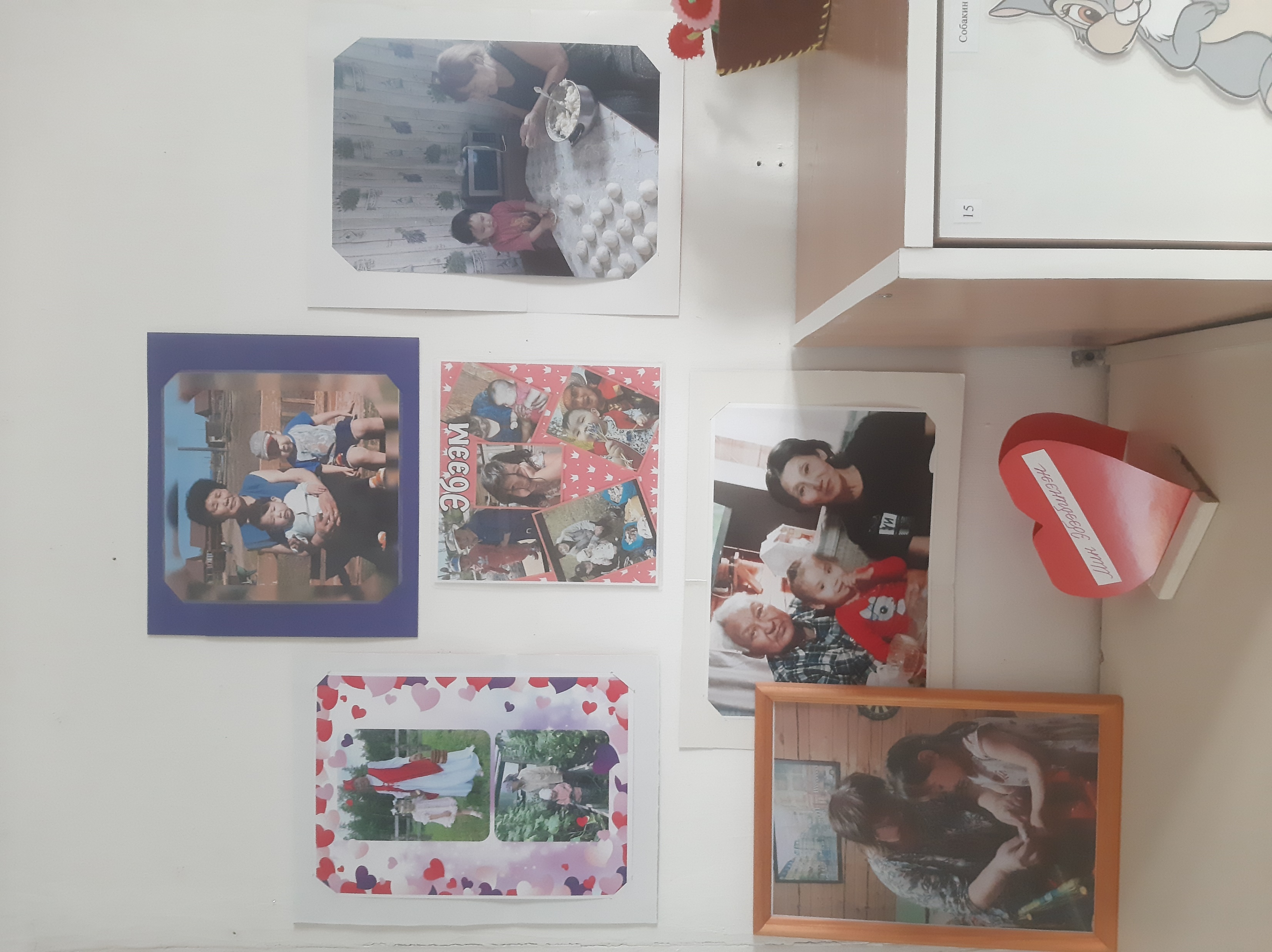 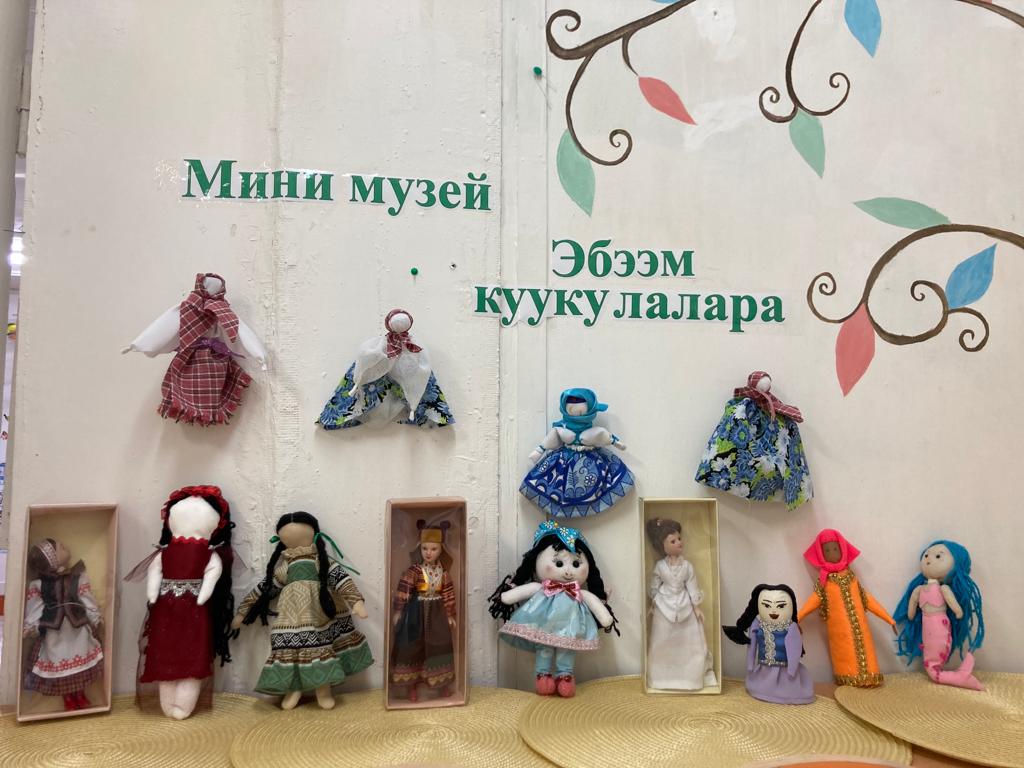 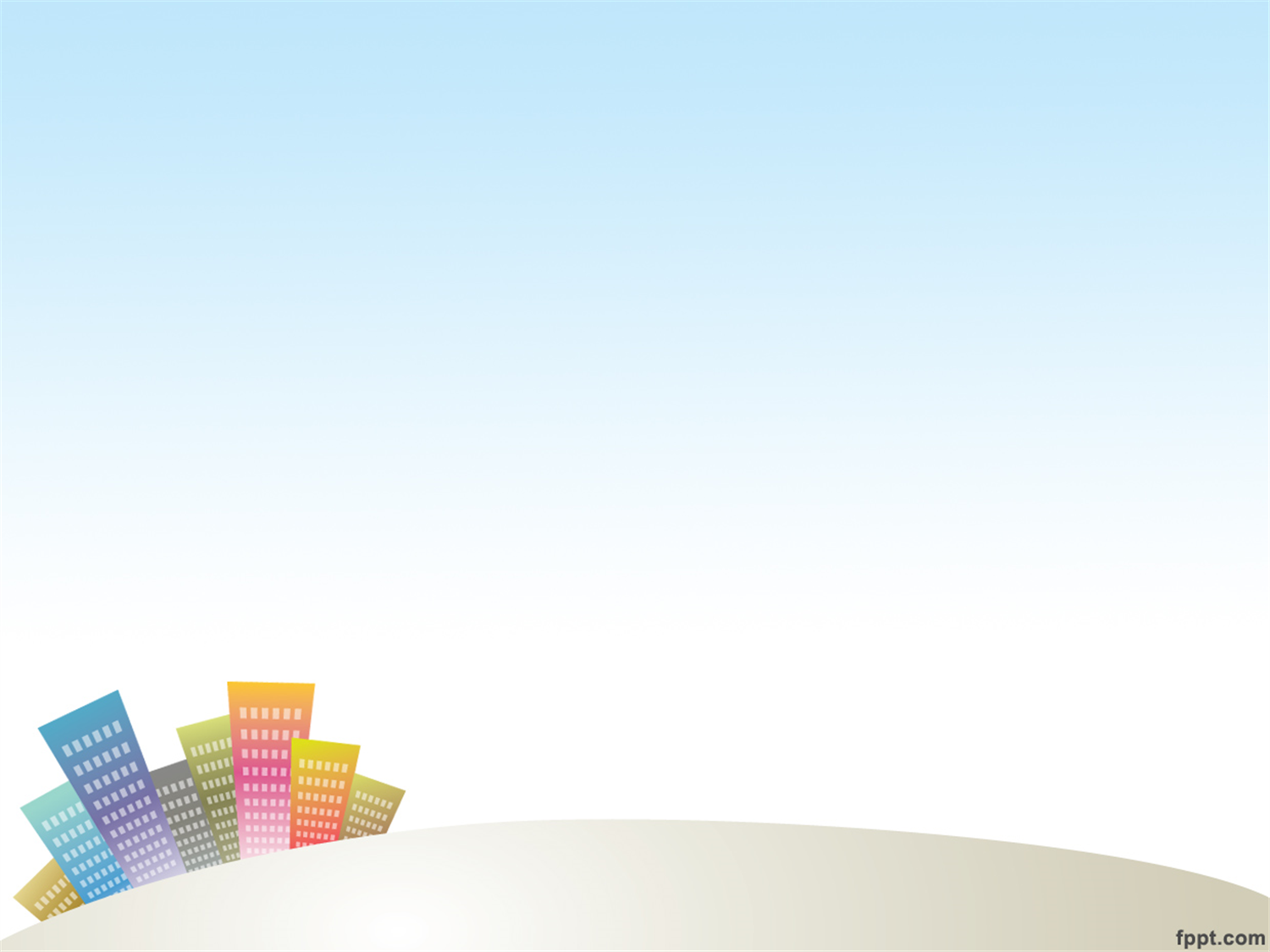 Оценка эффективности проектаНа основе проделанной работы отмечены положительные результаты. Члены семей воспитанников, особенно бабушки, стали активно участвовать в воспитательно – образовательном процессе ДОУ. Путем составления плана удалось наладить связь между клубом бабушек и молодых мам. Благодаря мероприятиям, организуемым в рамках деятельности клуба бабушек, удалось создать условия для эмоционального, творческого общения ребенка с близкими ему людьми, возродить традицию совместного труда всех членов семьи.